Welcome to our class
B
E
F
O
R
E
A
L
R
E
A
D
Y
L
S
A
I
S
N
T
C
Y
E
E
A
F
O
R
I
N
2
0
1
3
N
E
V
E
R
Y
E
S
T
E
R
D
A
Y
Crossword
1
2
3
R
4
5
6
7
8
What is it?
Unit 3
COMMUNITY SERVICE
Period 22
COMMUNICATION
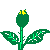 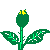 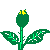 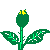 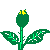 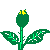 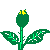 i. VOCABULARY
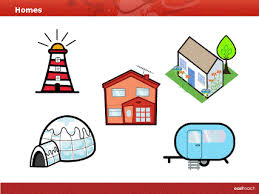 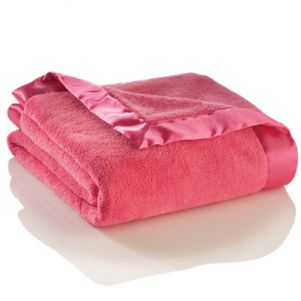 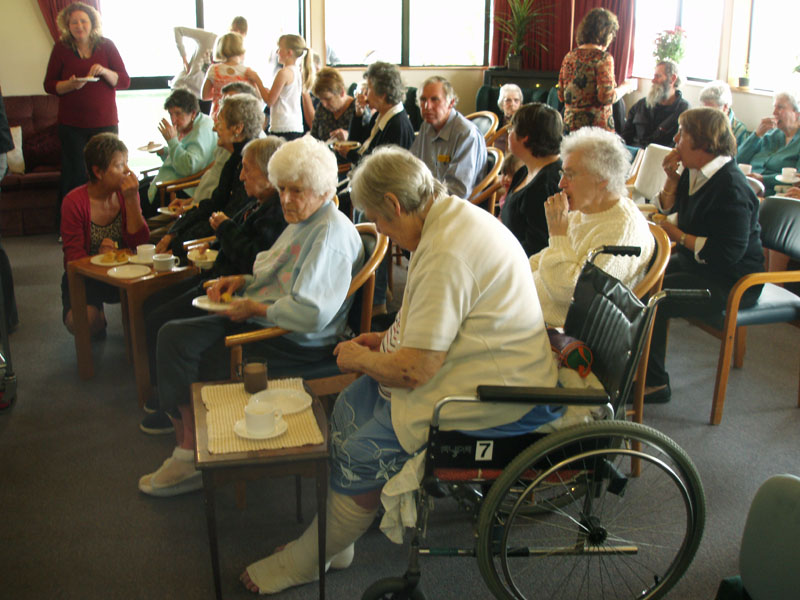 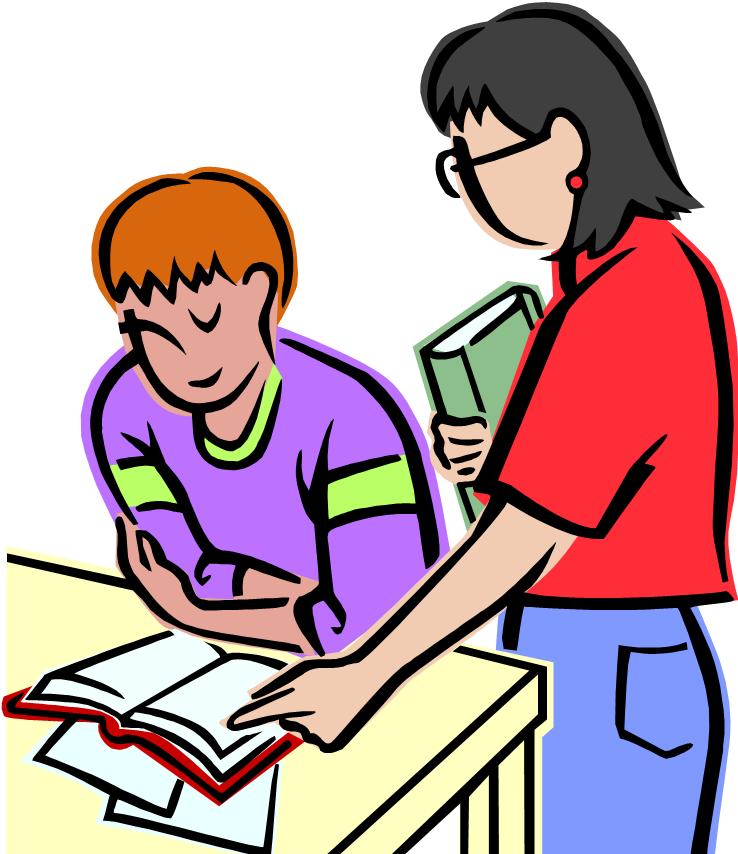 tutor (n)
:           Người dạy kèm
blanket (n)
:           chăn mền
shelter (n)
:           Chổ ẩn nấp
mural  (n)
:     Tranh khổ lớn trên tường
sort  (n)
:           sự phân loại
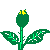 Nursing home
:           Nhà dưỡng lão
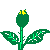 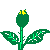 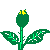 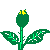 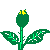 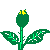 2
1
blanket
tutor
shelter
4
mural
Nursing 
home
5
3
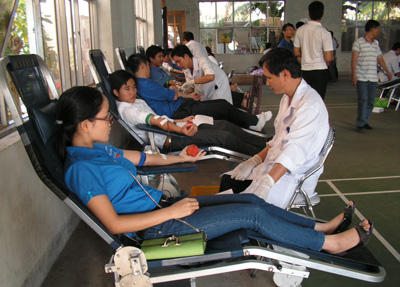 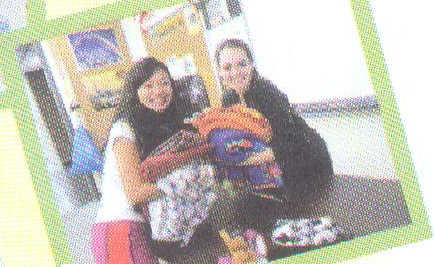 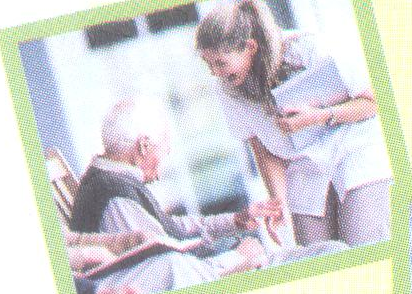 Make blankets  for children who are ill
Talk to or sing for the  elderly at a nursing home
Donating blood
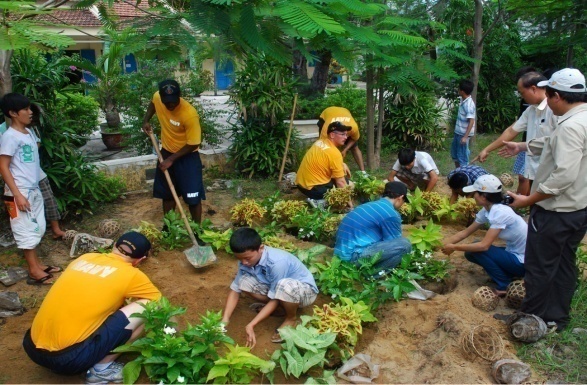 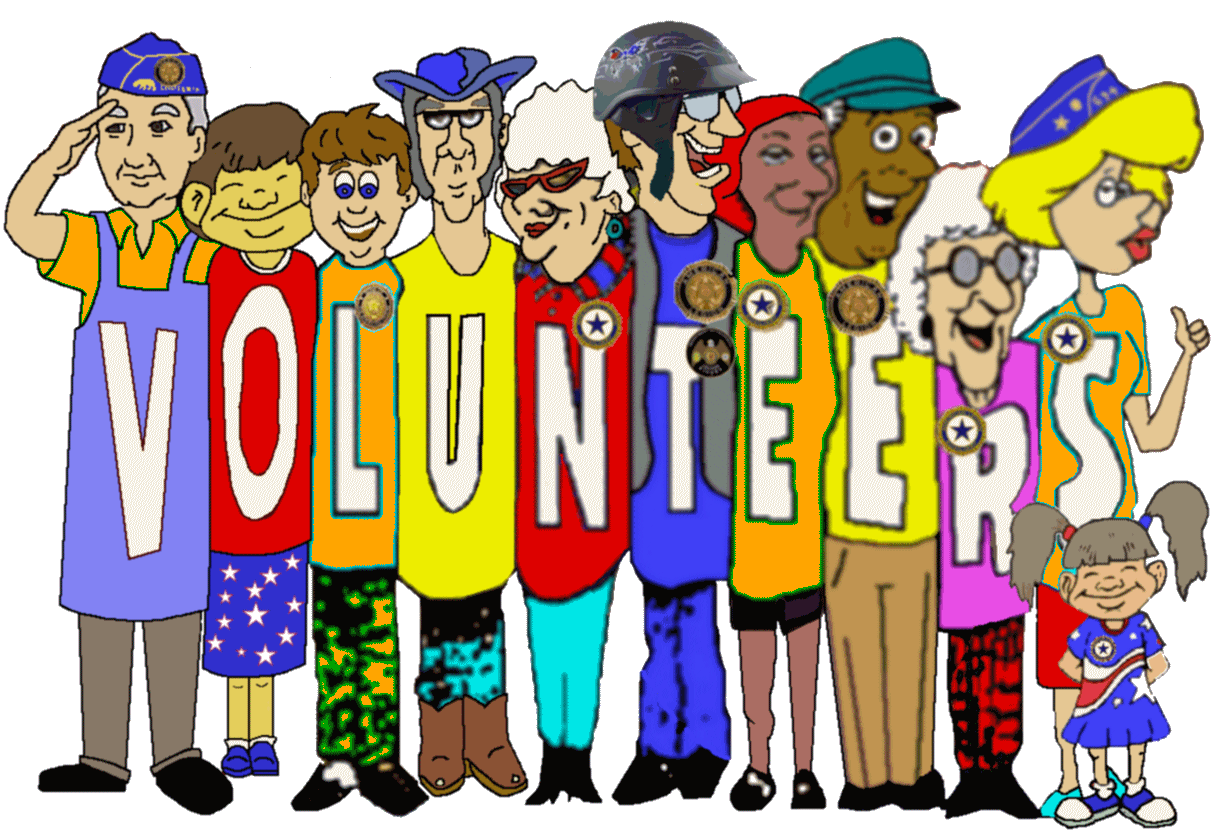 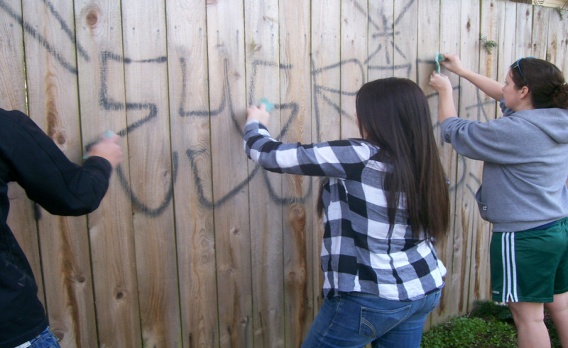 Plant trees and  flowers in the neighborhood
Paint the mural over the graffiti
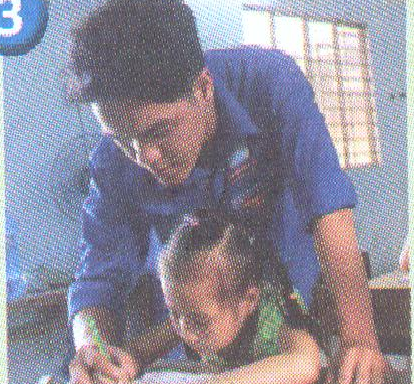 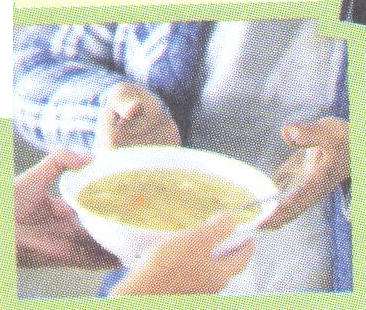 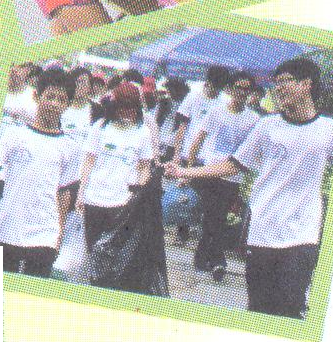 Tutor a younger child or provide homework help before or after school
Cook a meal at the shelter for homeless youths and families
Recycle things and teach others how to do so
II. PRACTICE
1. Look at the photos and read about the following volunteer activities for teenagers in the United States.
1. Tutor a younger child or provide homework help before or after school.
2. Recycling things and teach others how to do so.
3. Plant trees in publics area where the whole neighbourhood can enjoy them.
4. Donate blood.
5. Talk to and sing for the elderly at the nursing house.
6. Make blankets for children who are ill.
7. Cook a meal at a shelter for homeless youths and families.
8. Paint a mural over graffiti.
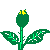 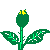 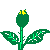 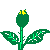 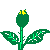 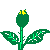 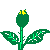 2. Look at the photos about community service in Vietnam. Match them with the activities. (Ex. 2/ p. 31)
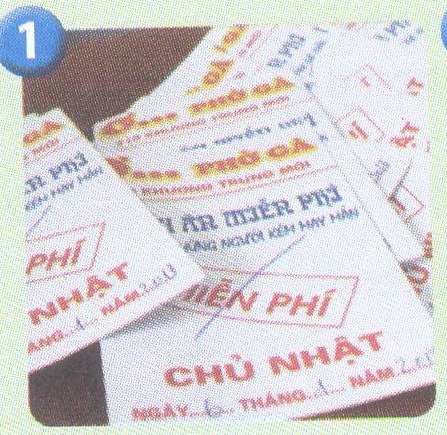 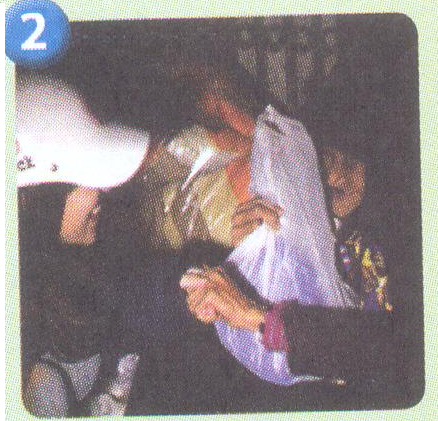 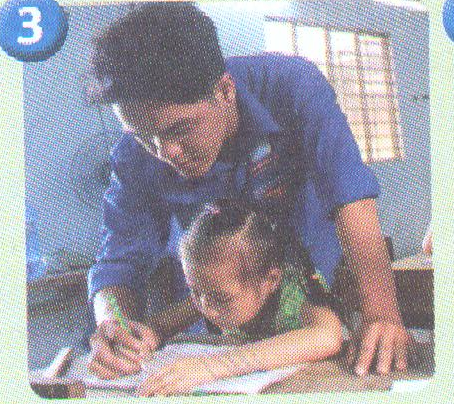 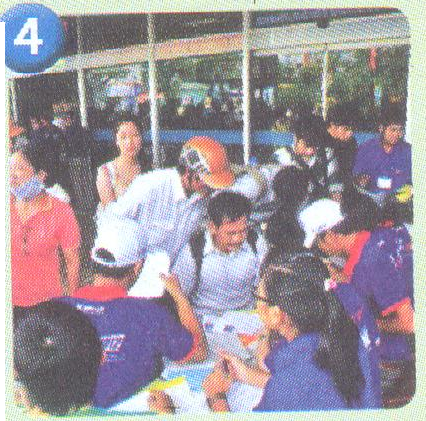 d. Offering meals at 5.000 VND for the poor in Quang Nam.
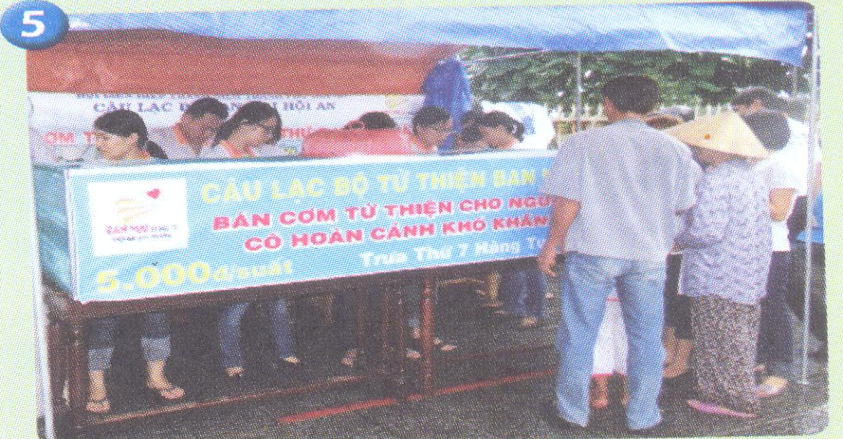 b. Offering coupons  for free chicken noodle soup  for the poor in Hanoi.
c. Giving away warm clothes to homeless people in Hanoi.
e. Tutoring children from poor families in Ho Chi Minh city.
a.Volunteering to give information in bus stations and railway station.
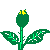 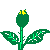 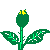 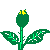 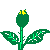 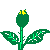 III. discussion
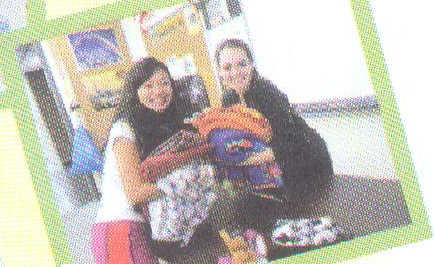 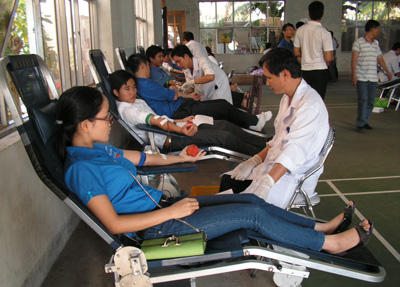 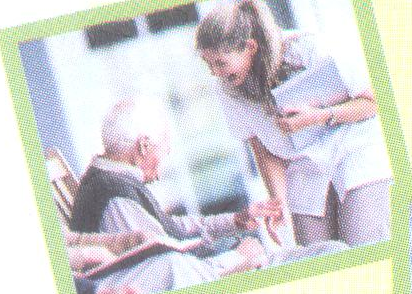 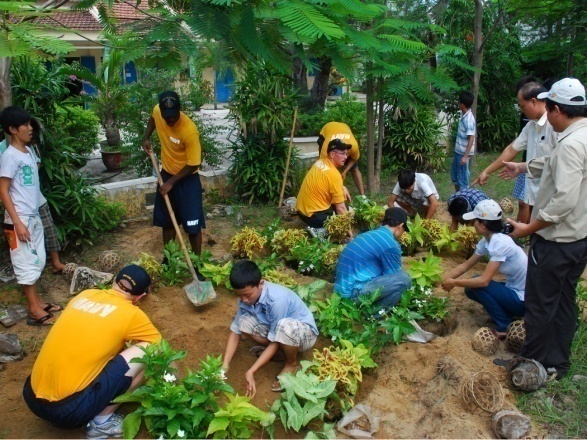 1. Discuss the benefits
 each activity may bring 
to the community.
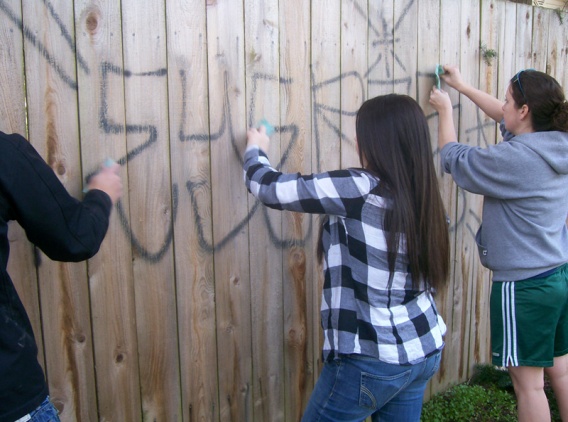 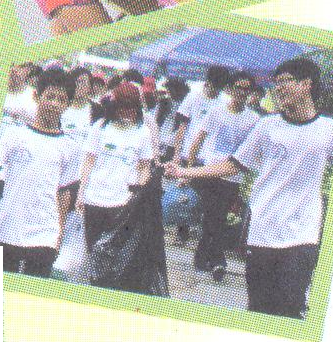 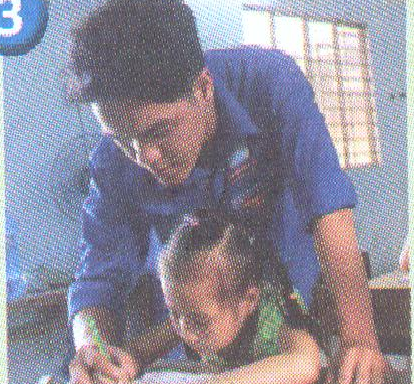 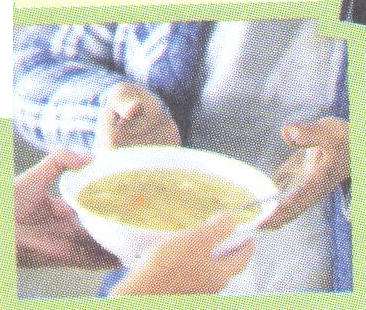 2. Take a survey
IV. At home
Learn new words by heart.
Do exercises C1 – C2  (page 20/ workbook).
Prepare SKILLS 1.
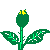 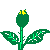 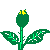 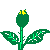 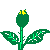 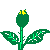 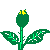 Bye, bye. 
See you tomorrow.
Bye, bye. 
See you tomorrow.
Bye, bye. 
See you tomorrow.
Bye, bye. Bye, bye.
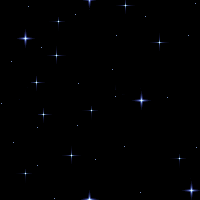 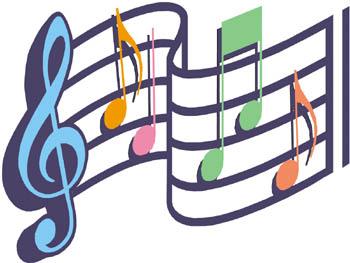 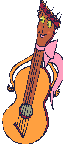 The bye bye
song
The bye bye song
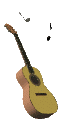